Figure 12. Photomicrographs of the cortical layers of areas TEA (A), PORd (B), and PORv (C) at −4.80 mm relative to ...
Cereb Cortex, Volume 23, Issue 2, February 2013, Pages 460–476, https://doi.org/10.1093/cercor/bhs038
The content of this slide may be subject to copyright: please see the slide notes for details.
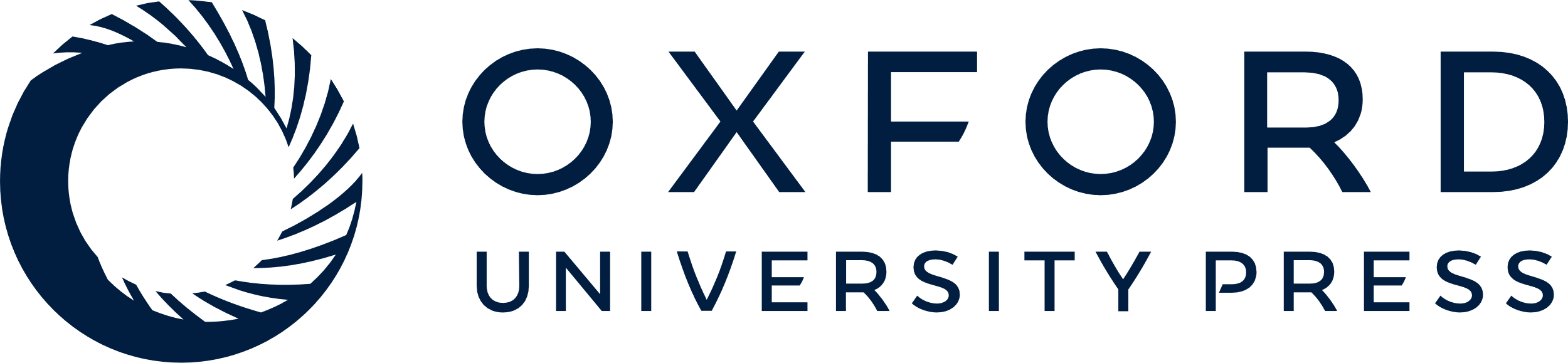 [Speaker Notes: Figure 12. Photomicrographs of the cortical layers of areas TEA (A), PORd (B), and PORv (C) at −4.80 mm relative to Bregma, and PORd (D) and PORv (E) at −5.05 mm relative to Bregma. Sections were stained for Nissl material. Scale bar = 100 μm.


Unless provided in the caption above, the following copyright applies to the content of this slide: © The Author 2012. Published by Oxford University Press. All rights reserved. For permissions, please e-mail: journals.permissions@oup.com]